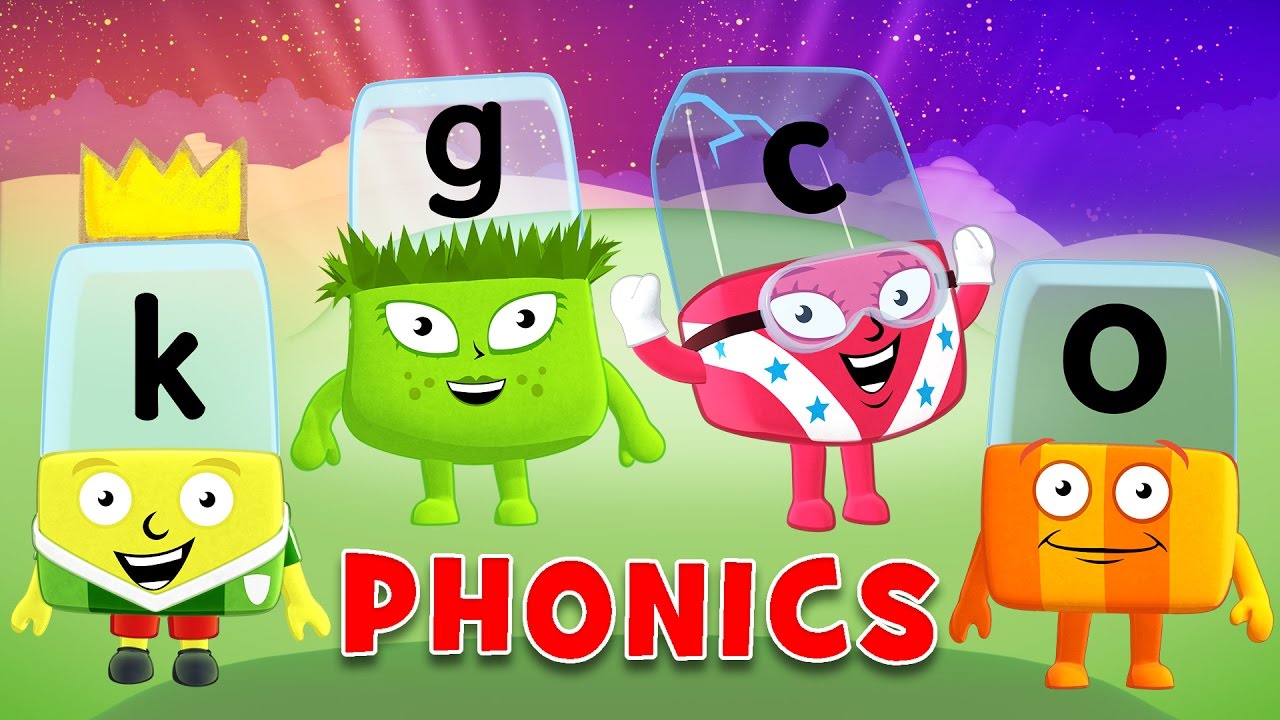 Thursday 14th January
Phonics - Phase 3
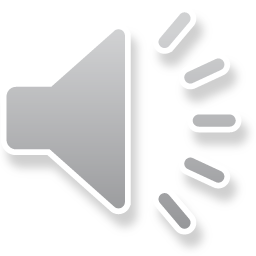 Can you remember the phonemes that we have learned?

See how quickly you can move through the slides saying each phoneme out loud.
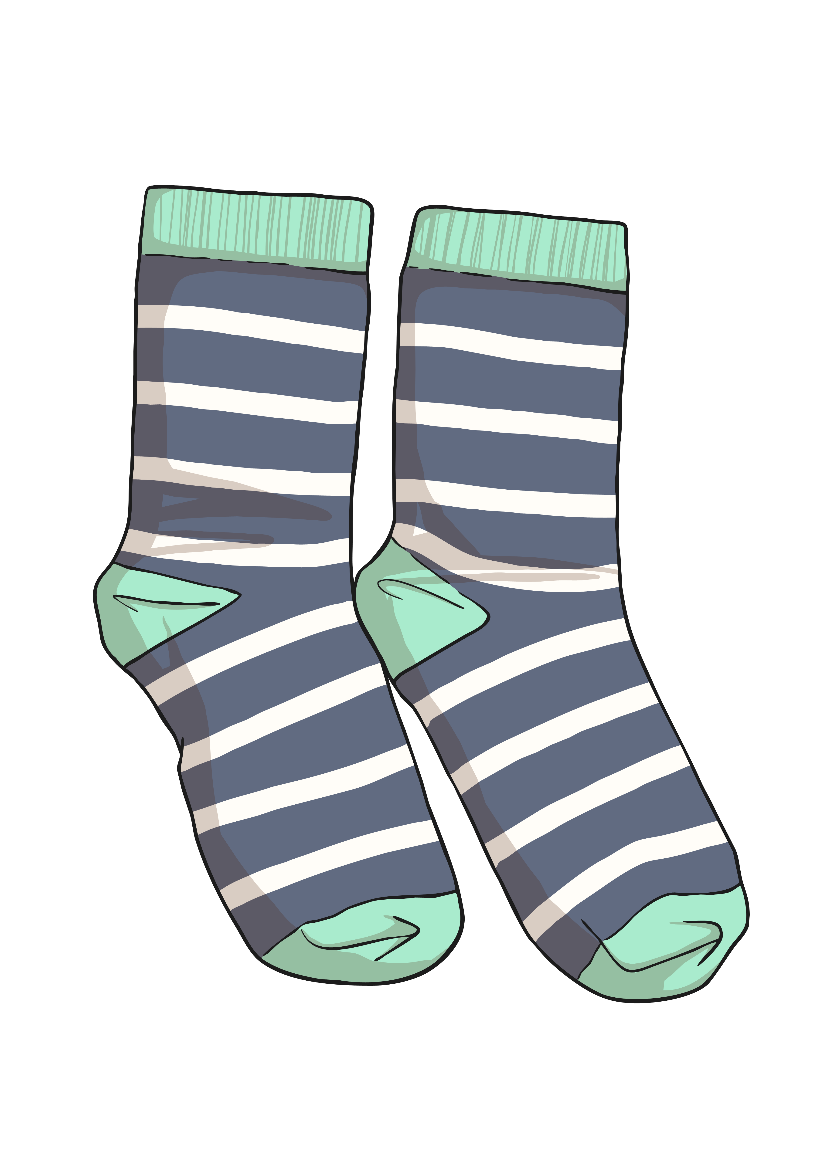 s
t
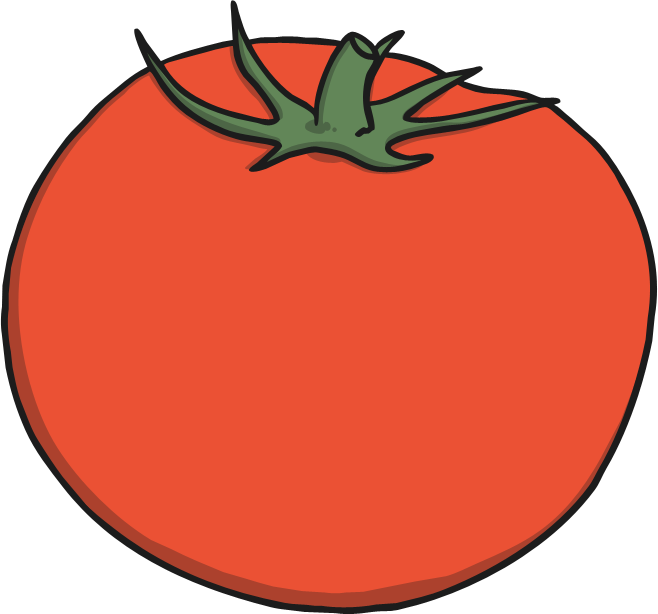 a
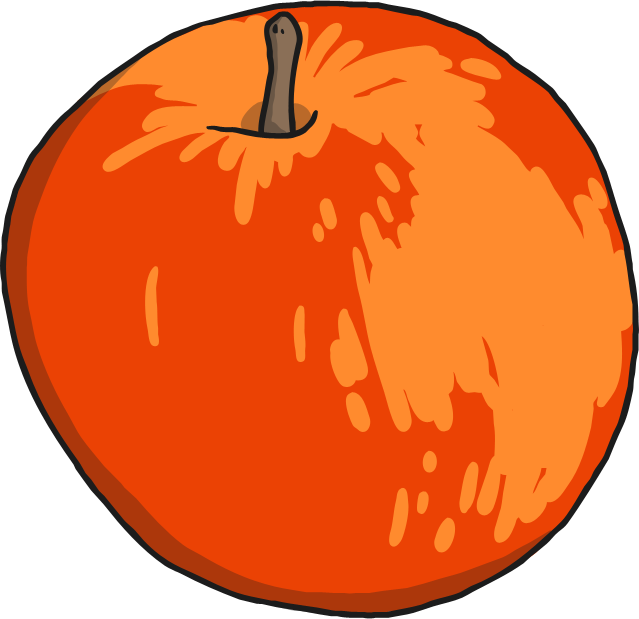 p
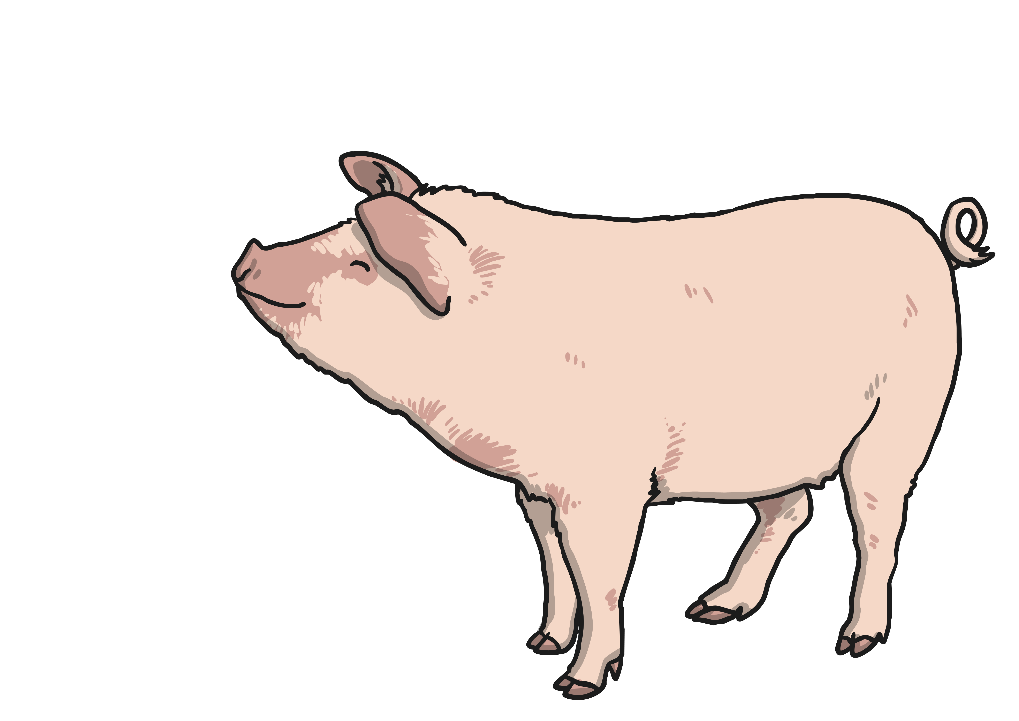 i
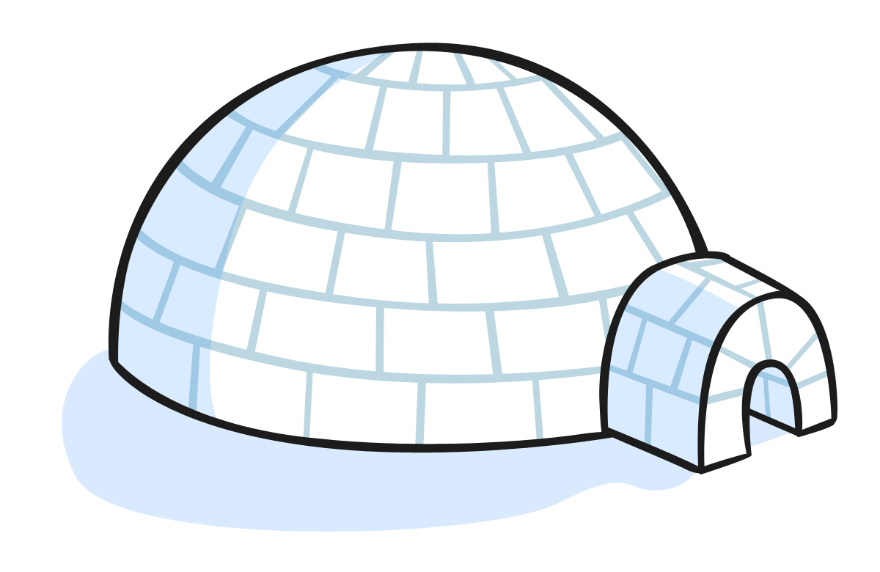 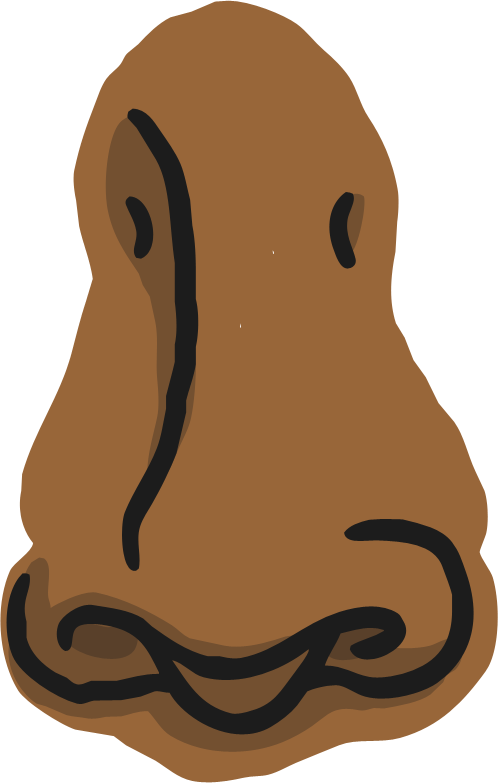 n
m
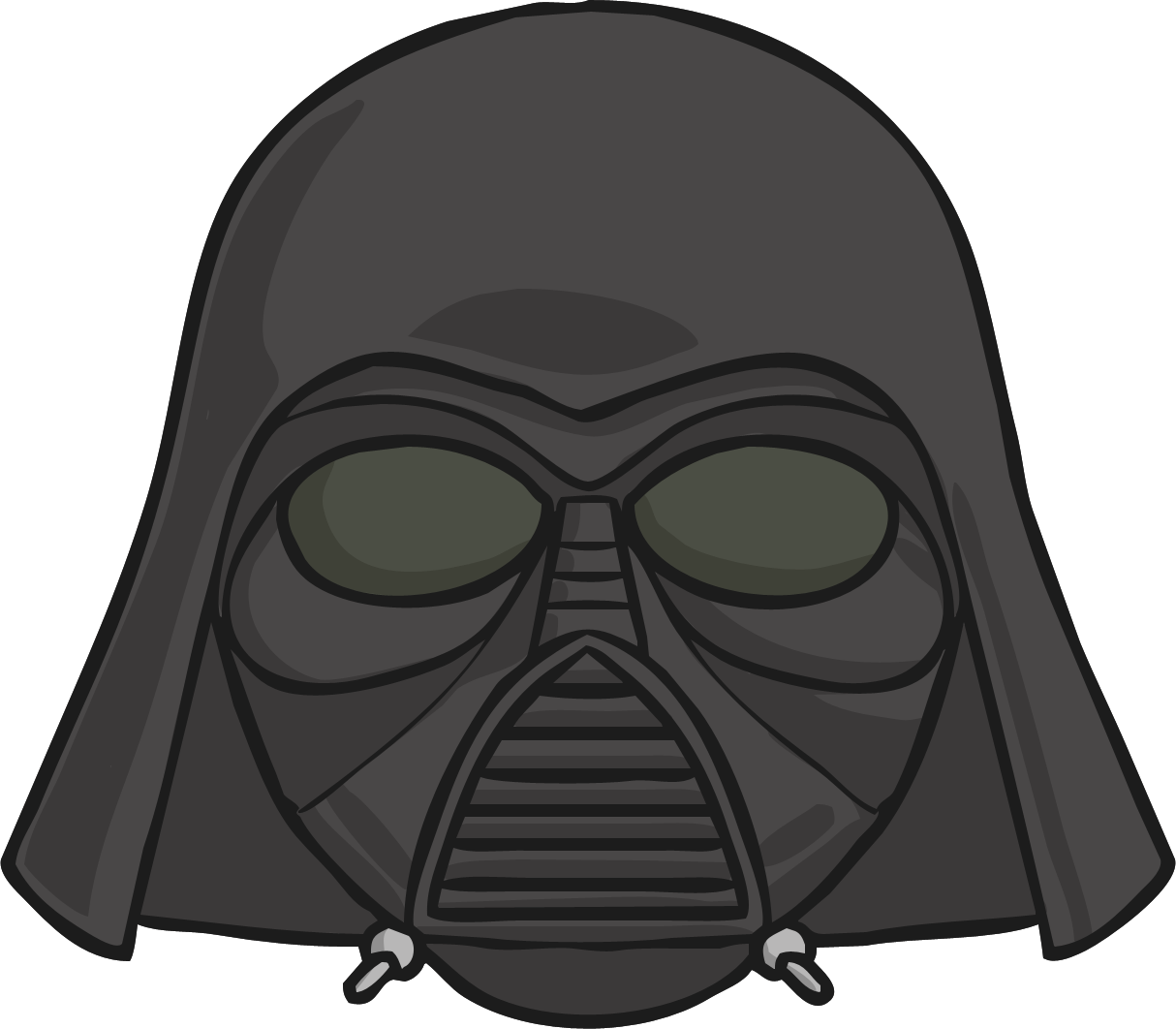 d
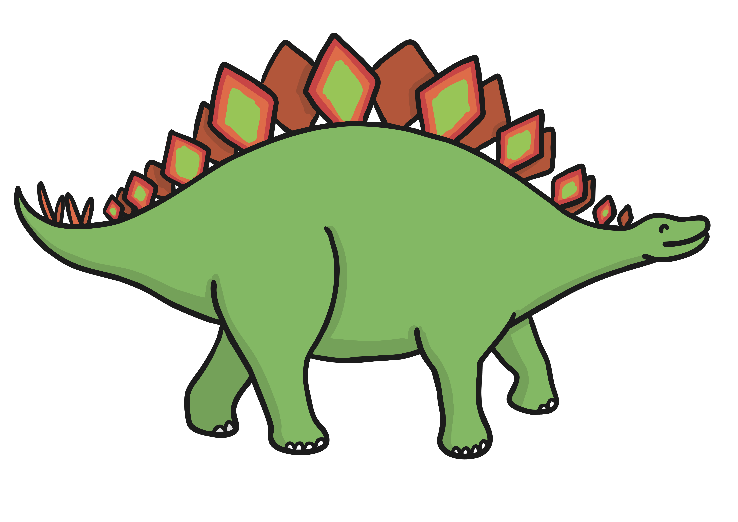 g
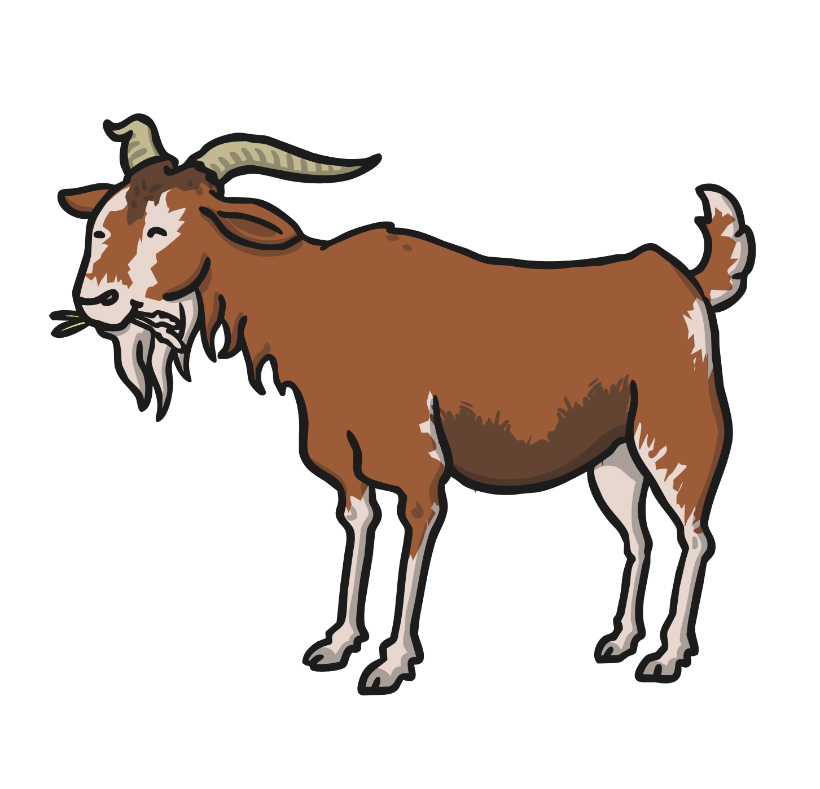 o
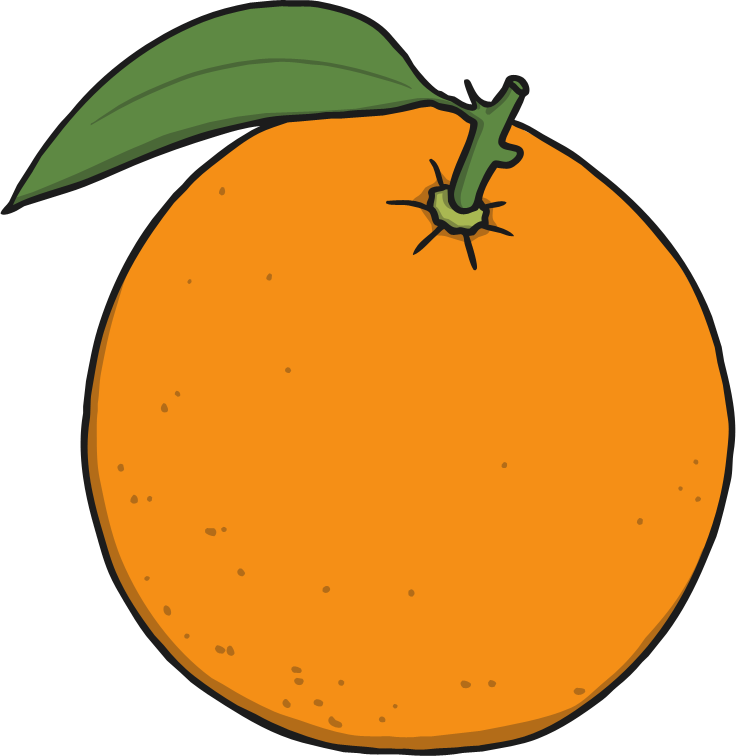 c
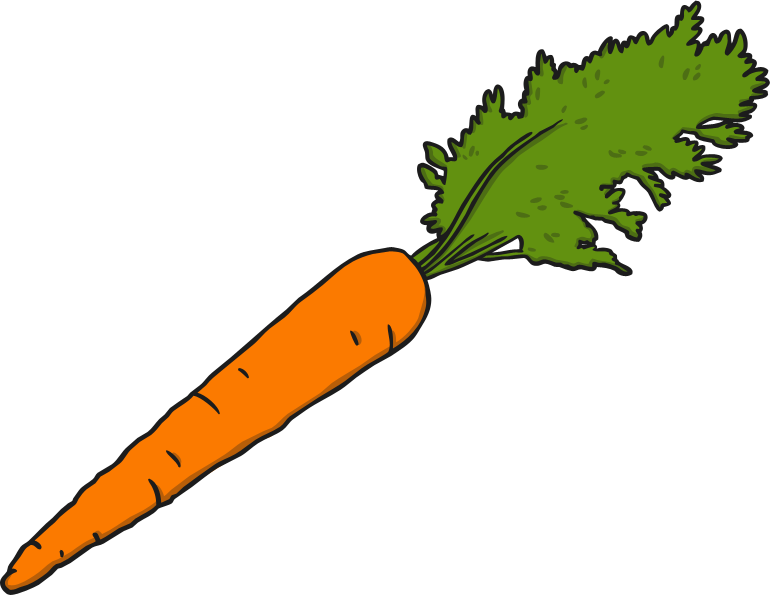 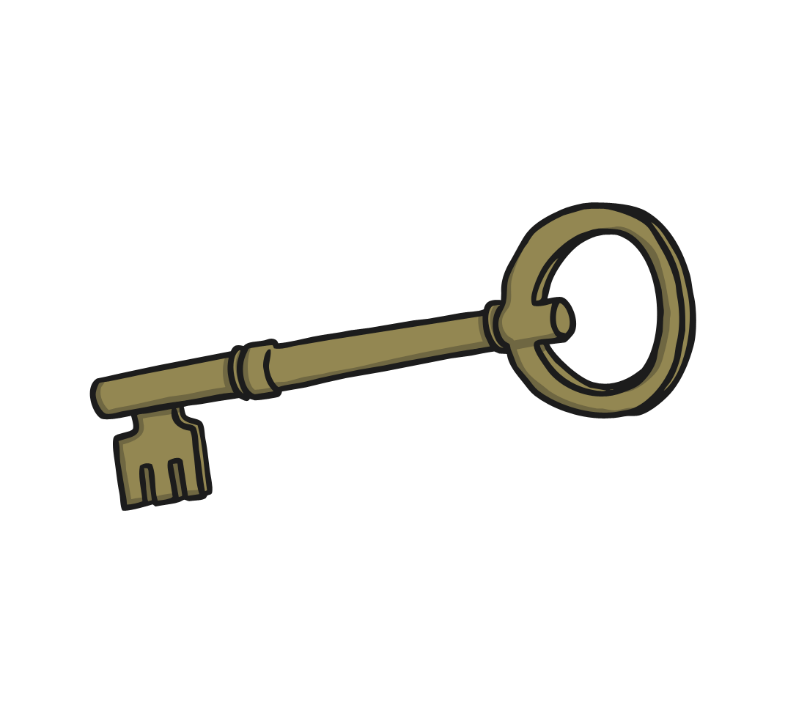 k
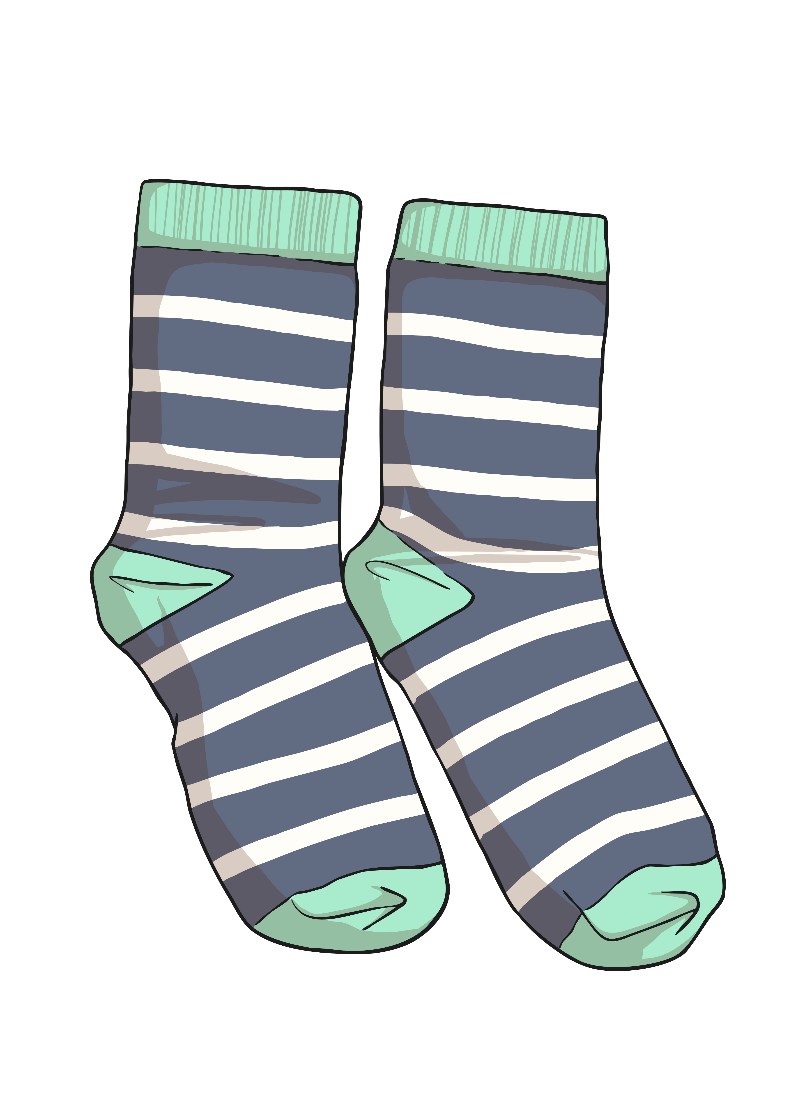 ck
e
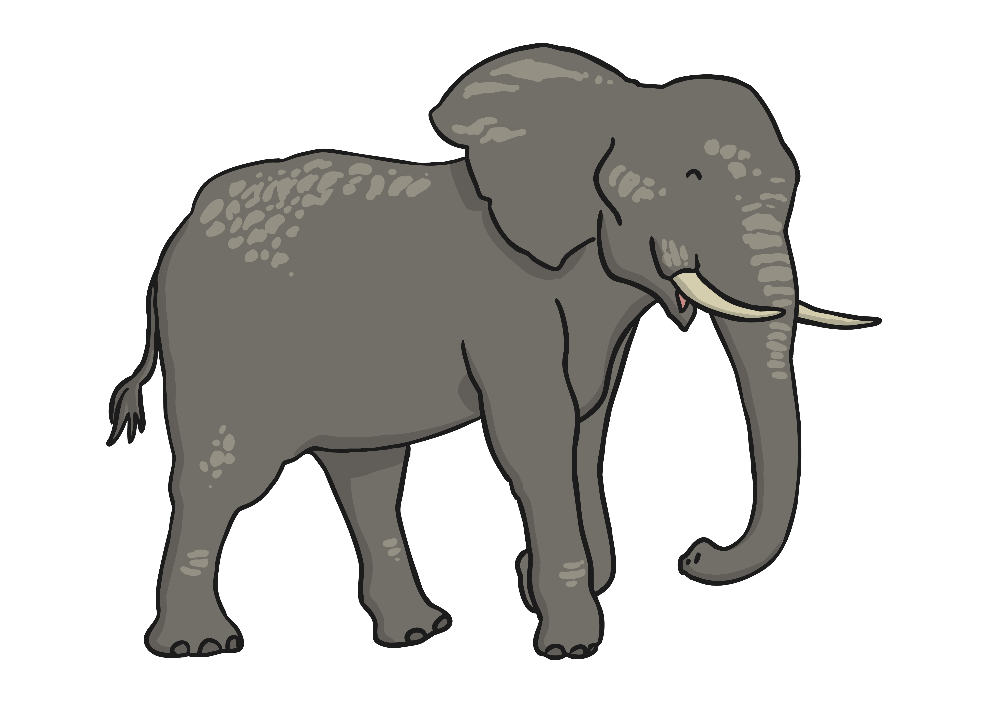 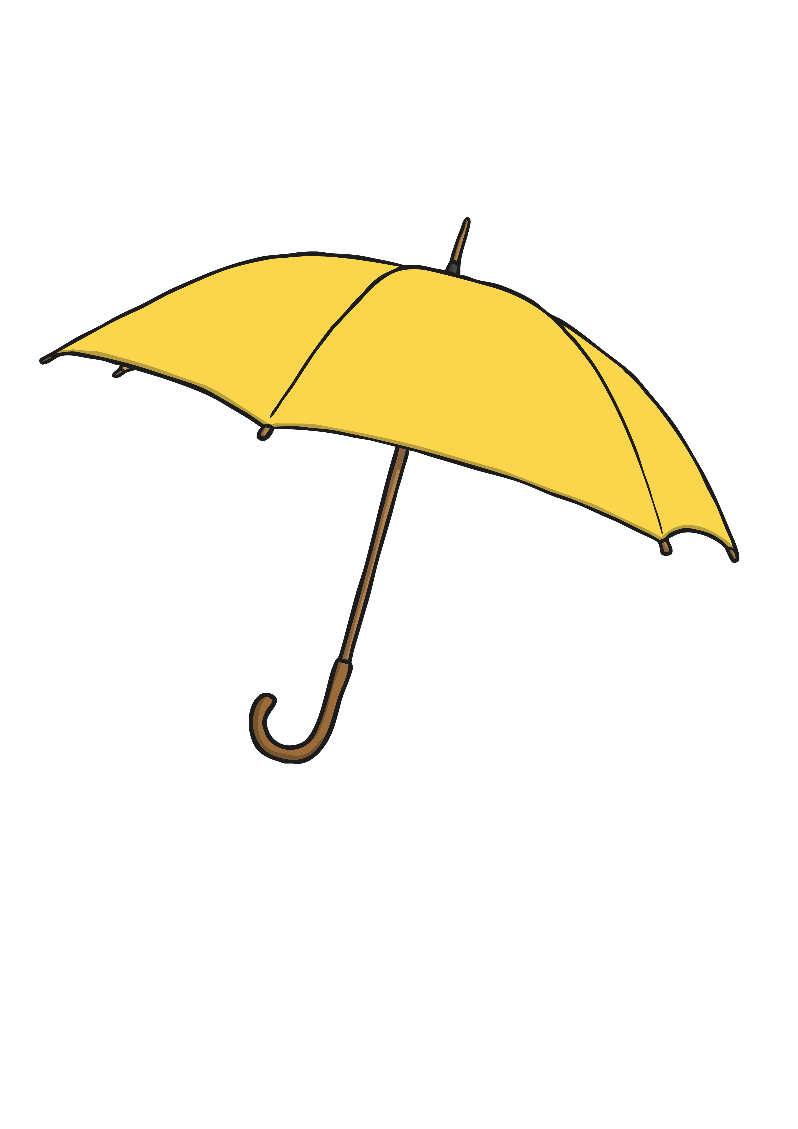 u
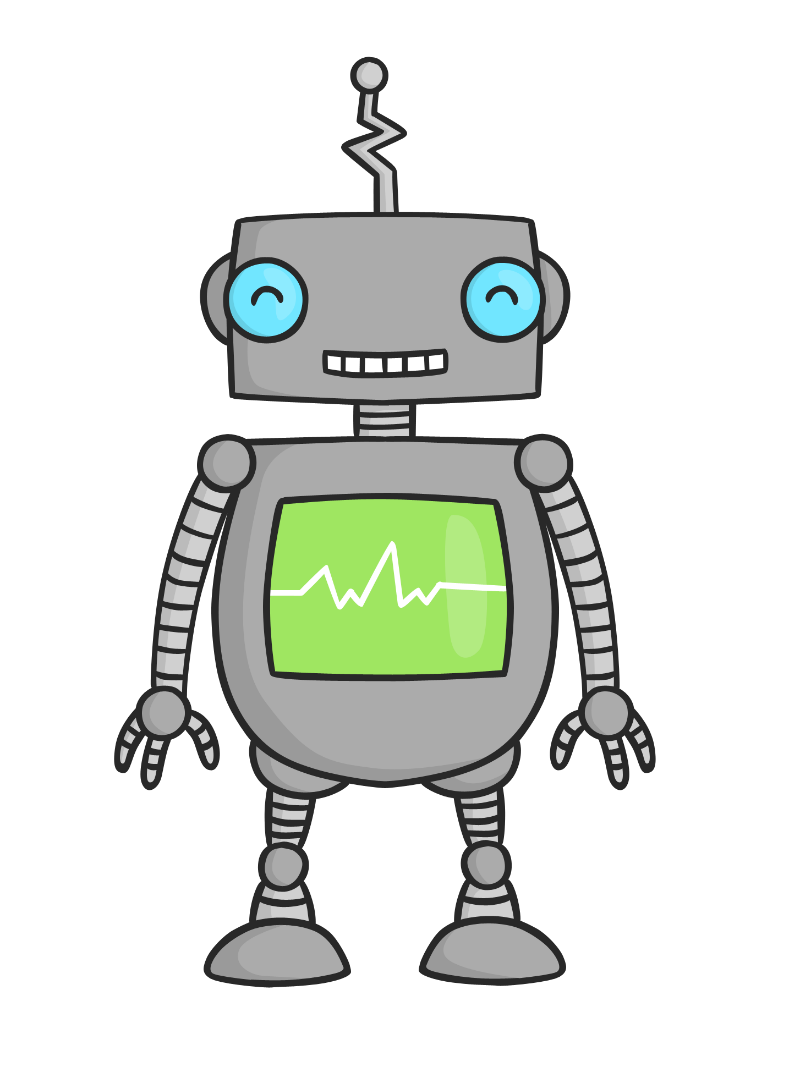 r
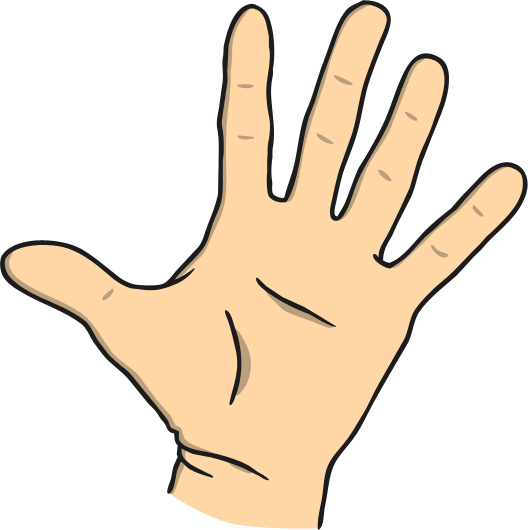 h
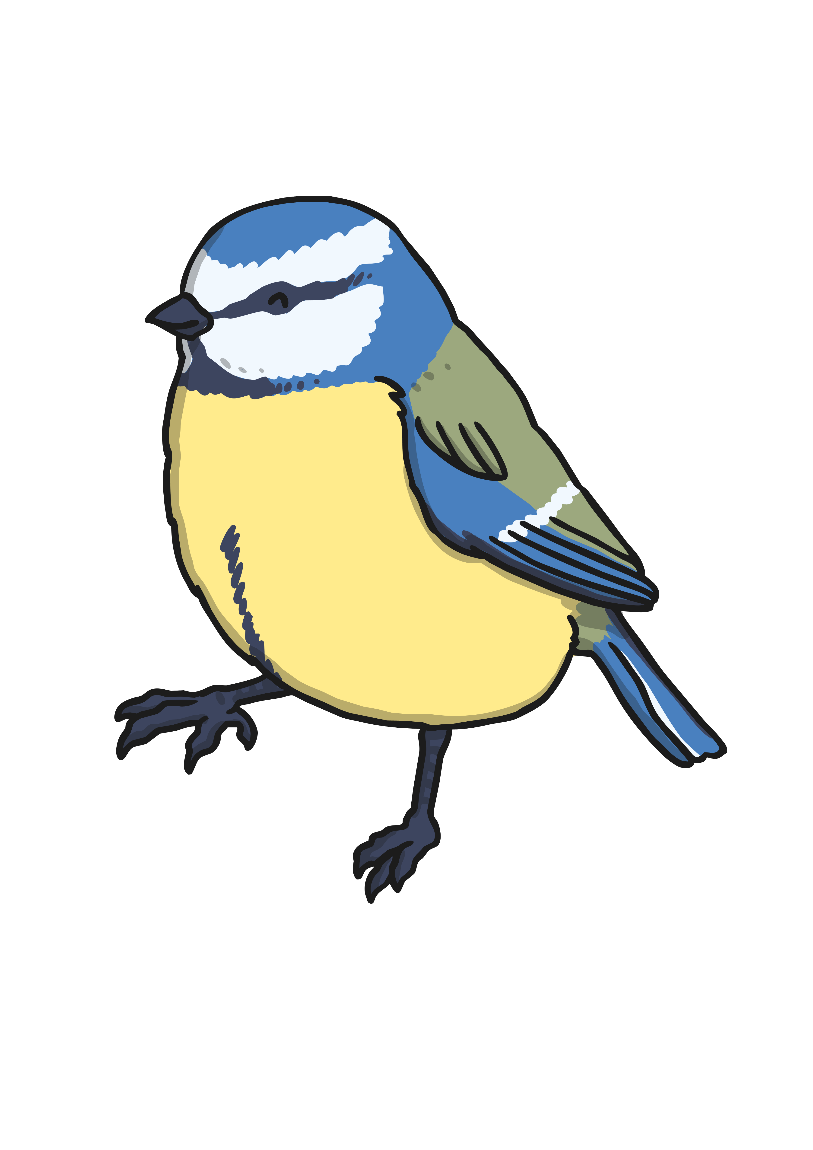 b
f
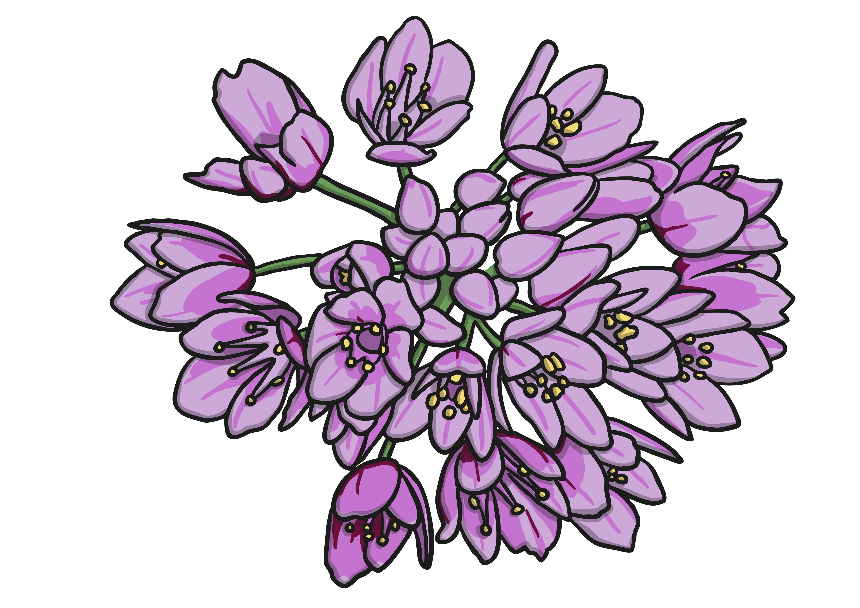 ff
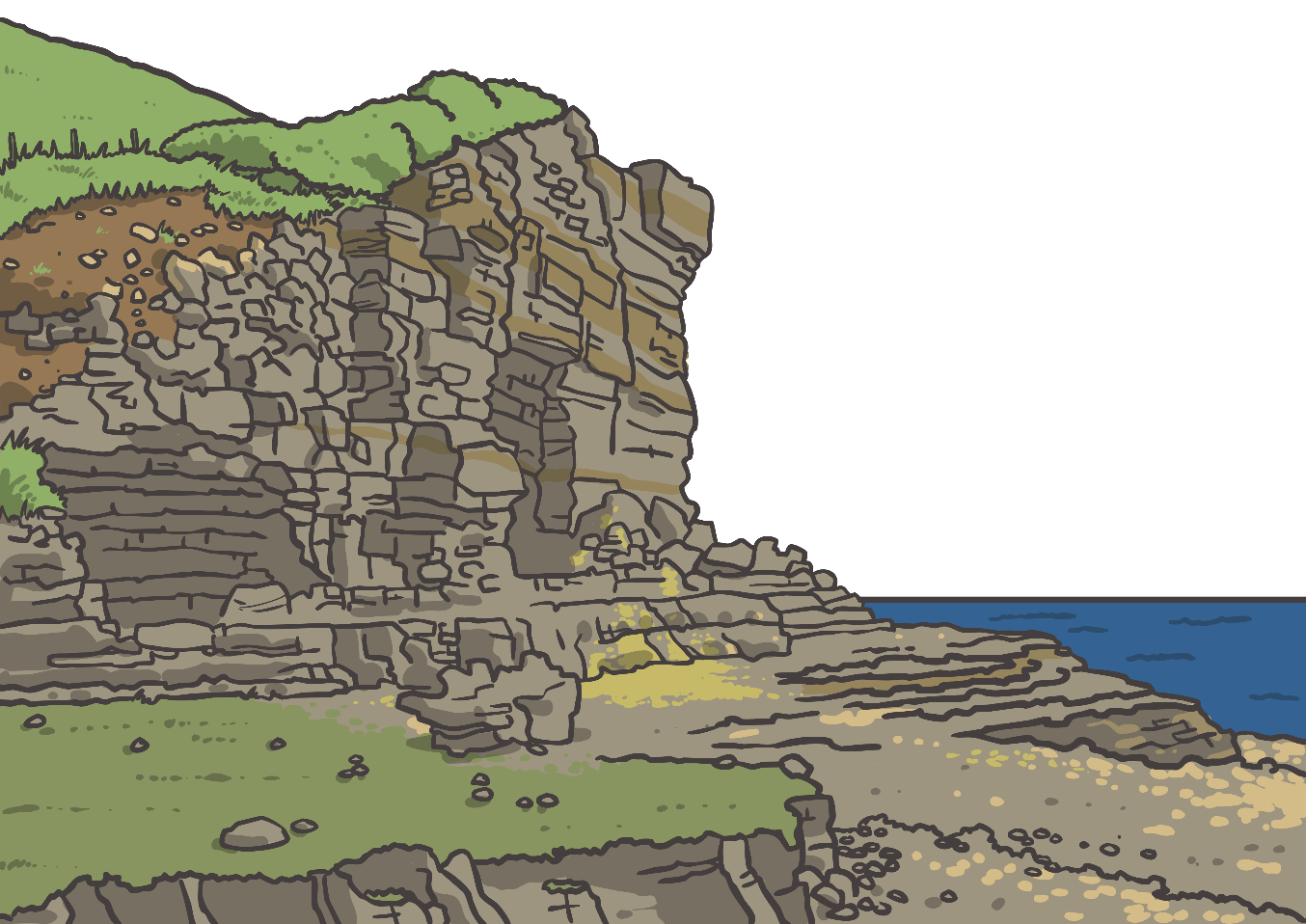 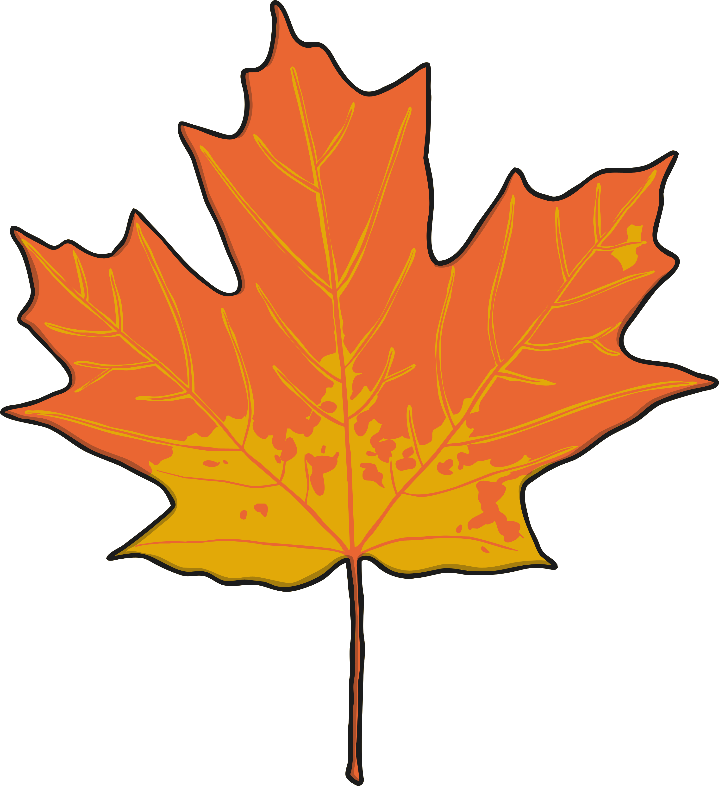 l
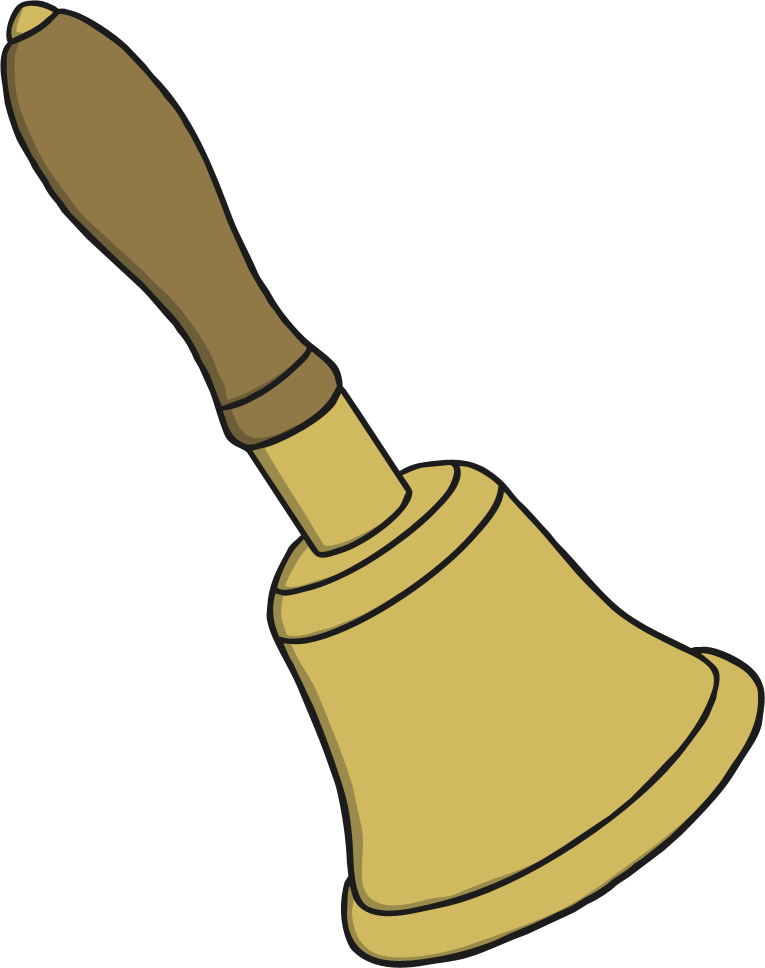 ll
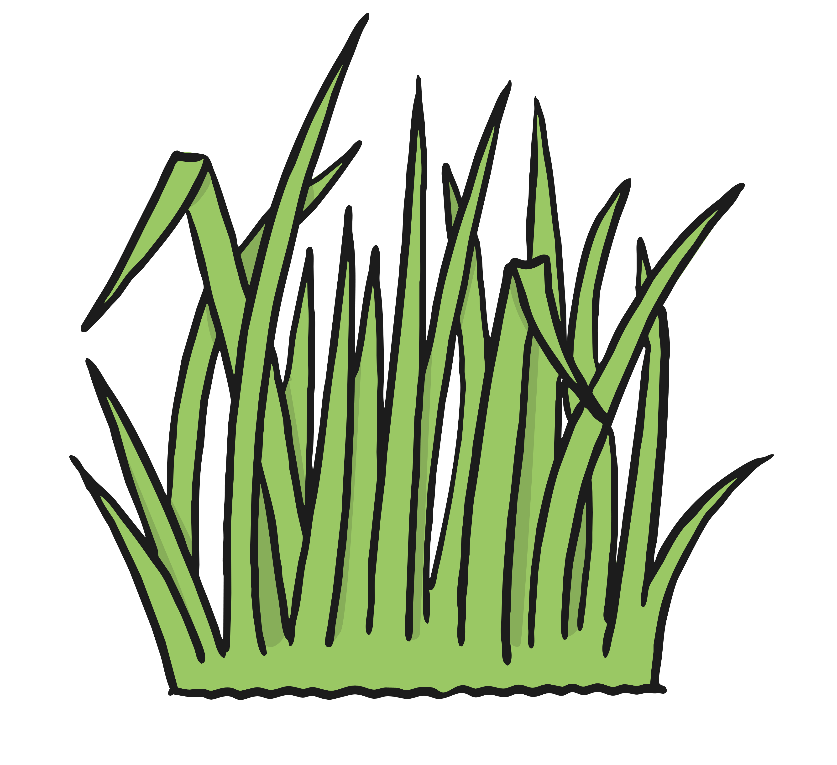 ss
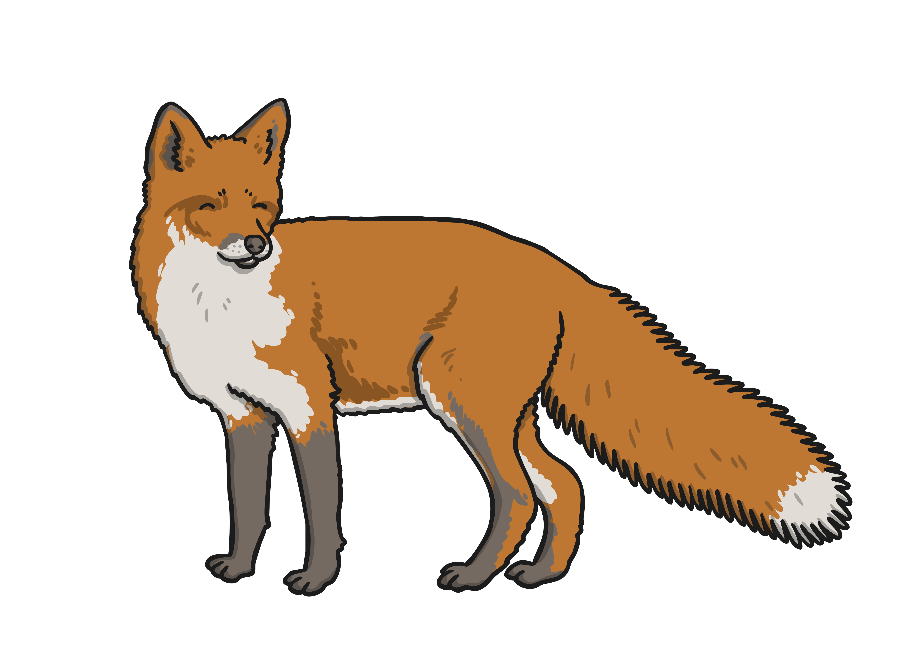 x
j
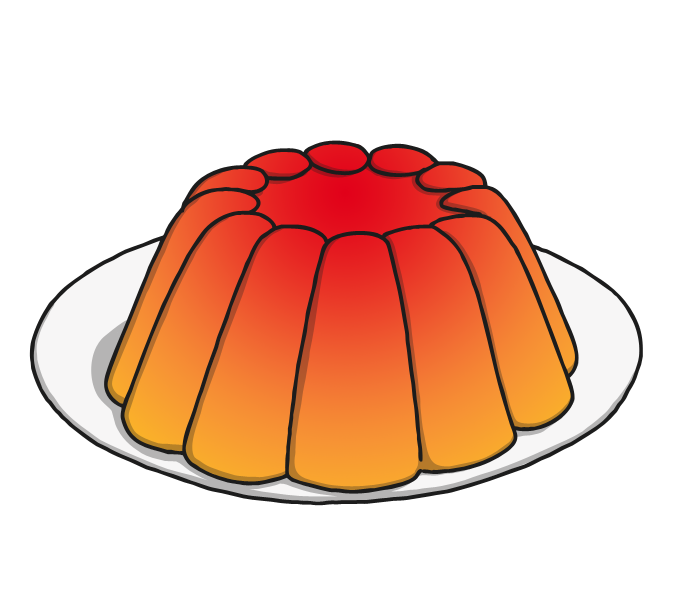 v
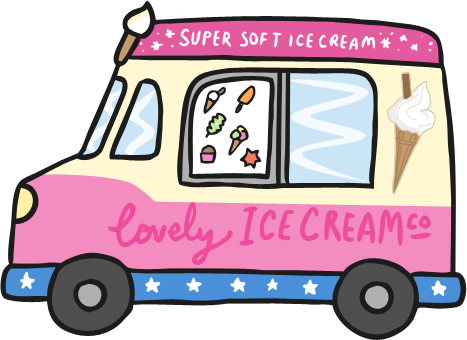 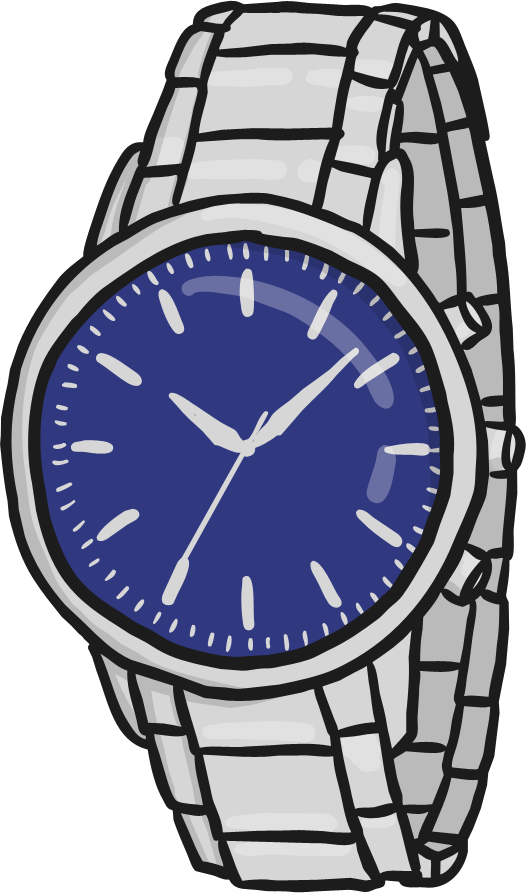 w
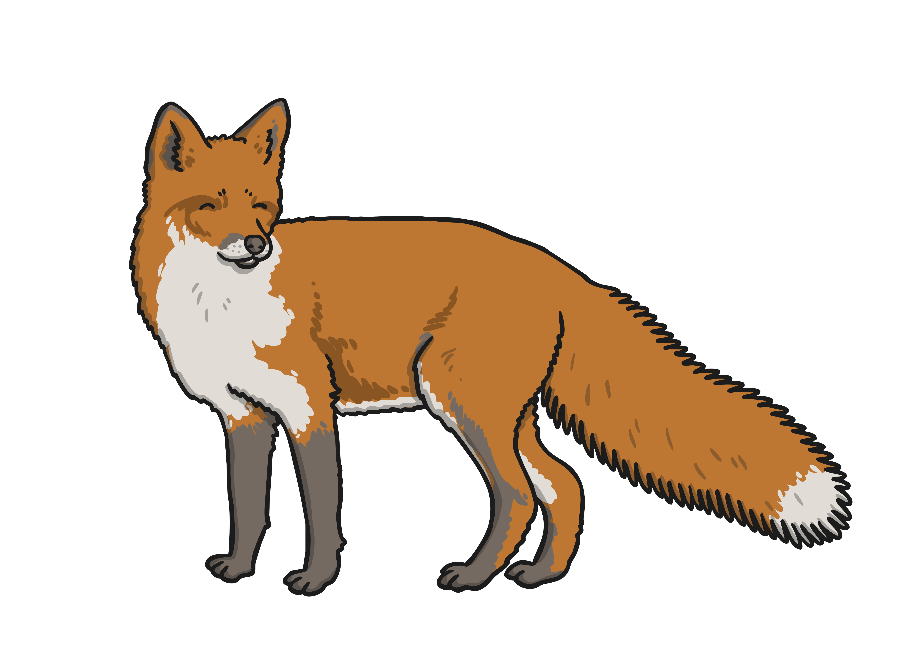 x
y
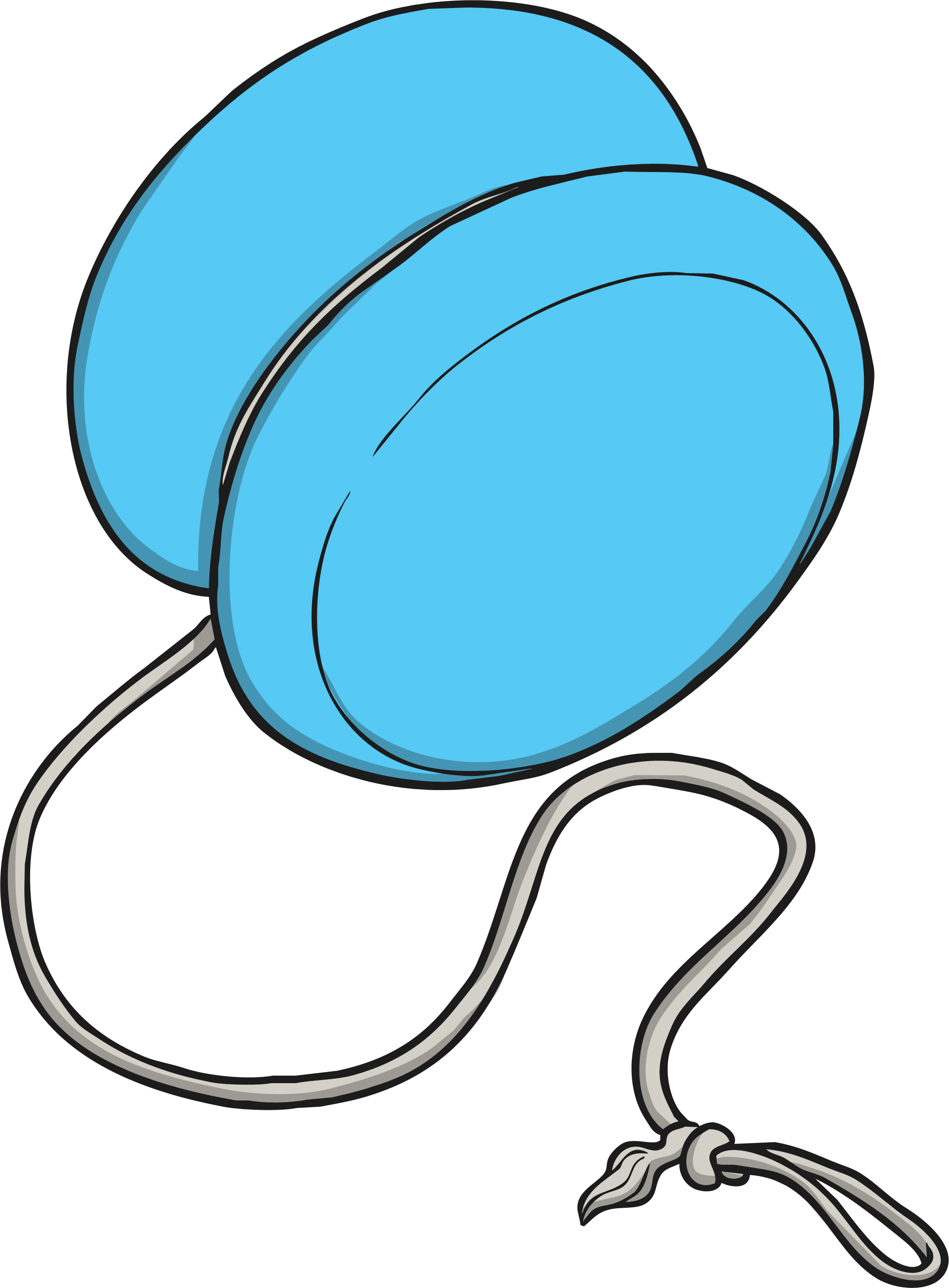 Our phoneme today is…
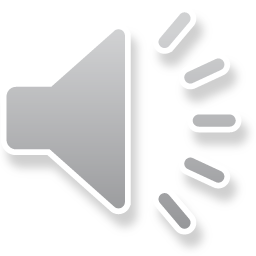 Z
zz
fizz
buzz
Zig zag
zoom
Can you say these words with our phoneme in? See if you can sound out the words then blend to read
Click the pictures that begin with ‘z’ to move them into the middle.
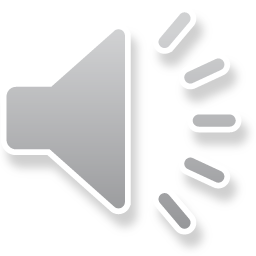 z
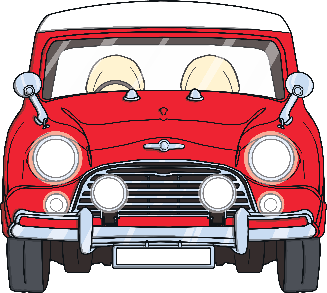 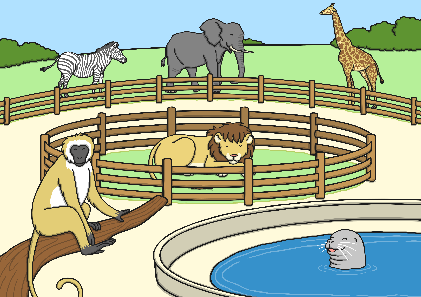 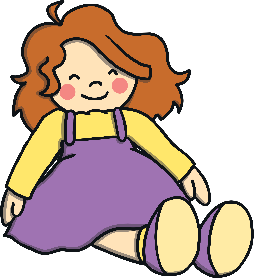 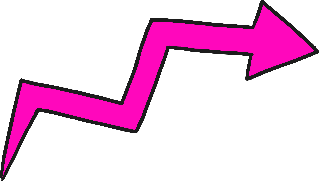 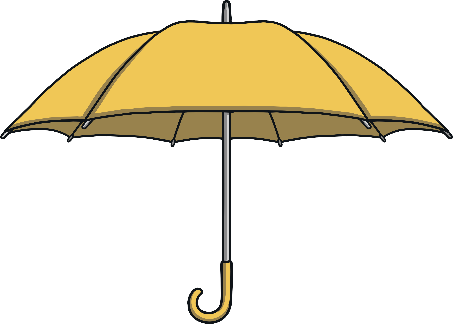 0
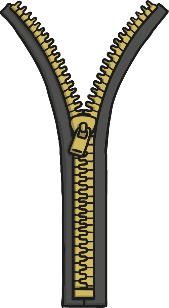 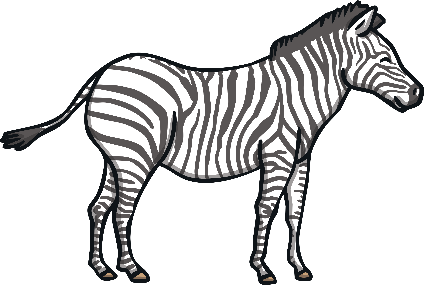 Draw a phoneme frame on your white board. This is an example of how we use a phoneme frame.Listen to each word, see if you can write the phonemes in your frame.
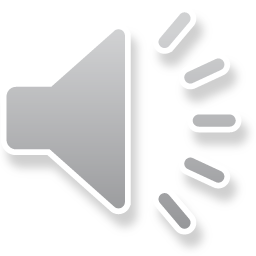 a
C
t
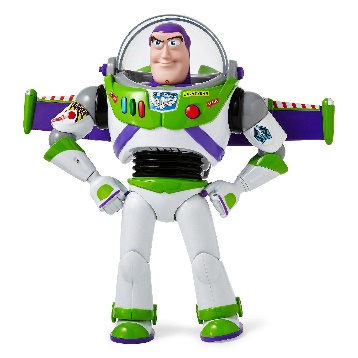 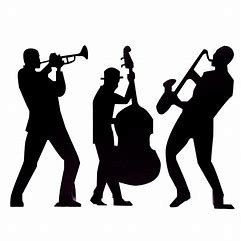 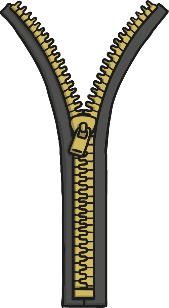 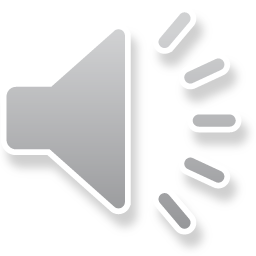 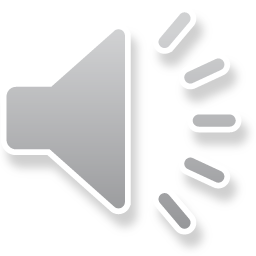 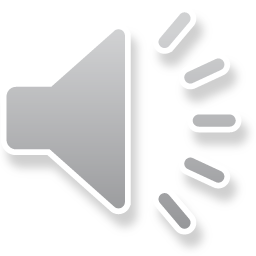